Road Safety Assessments
inproject
development
Wednesday, September 6, 2023
by:  Mike Vaughn, PE
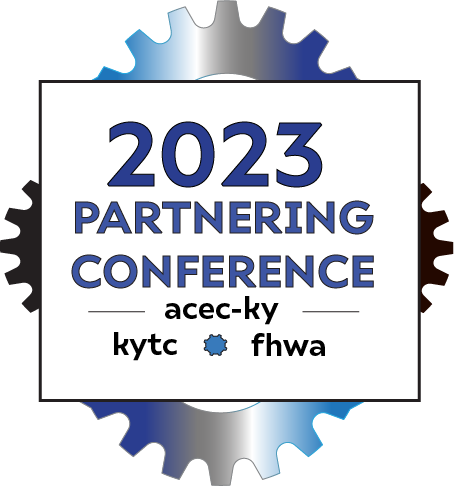 Road Safety Assessment Definition:
From FHWA’s RSA webpage:
A formal safety performance examination of an existing or future road or intersection by an independent, multi-disciplinary team.
Road Safety Assessment Definition:
From FHWA’s RSA webpage:
A formal safety performance examination of an existing or future road or intersection by an independent, multi-disciplinary team.
Road Safety Assessment Definition:
From FHWA’s RSA webpage:
A formal safety performance examination of an existing or future road or intersection by an independent, multi-disciplinary team.
Road Safety Assessment Definition:
From FHWA’s RSA webpage:
A formal safety performance examination of an existing or future road or intersection by an independent, multi-disciplinary team.
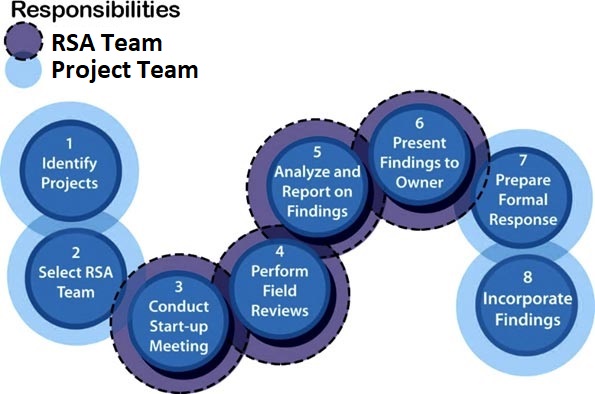 Source: FHWA
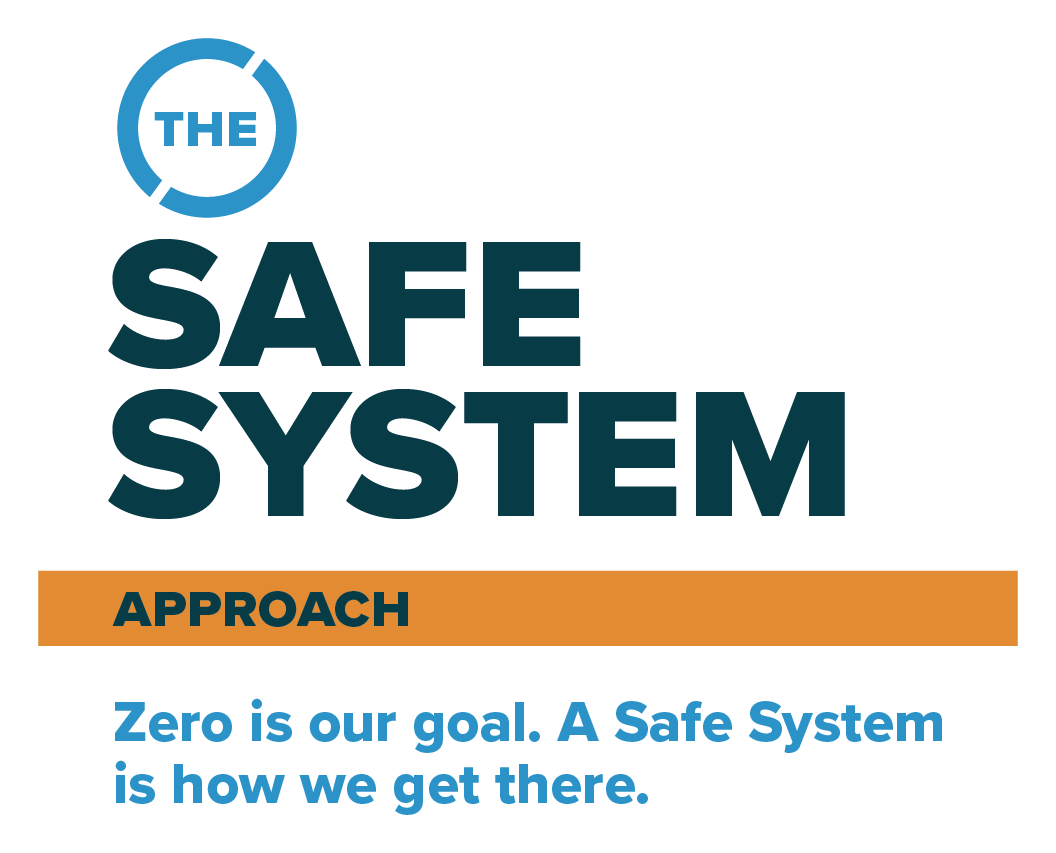 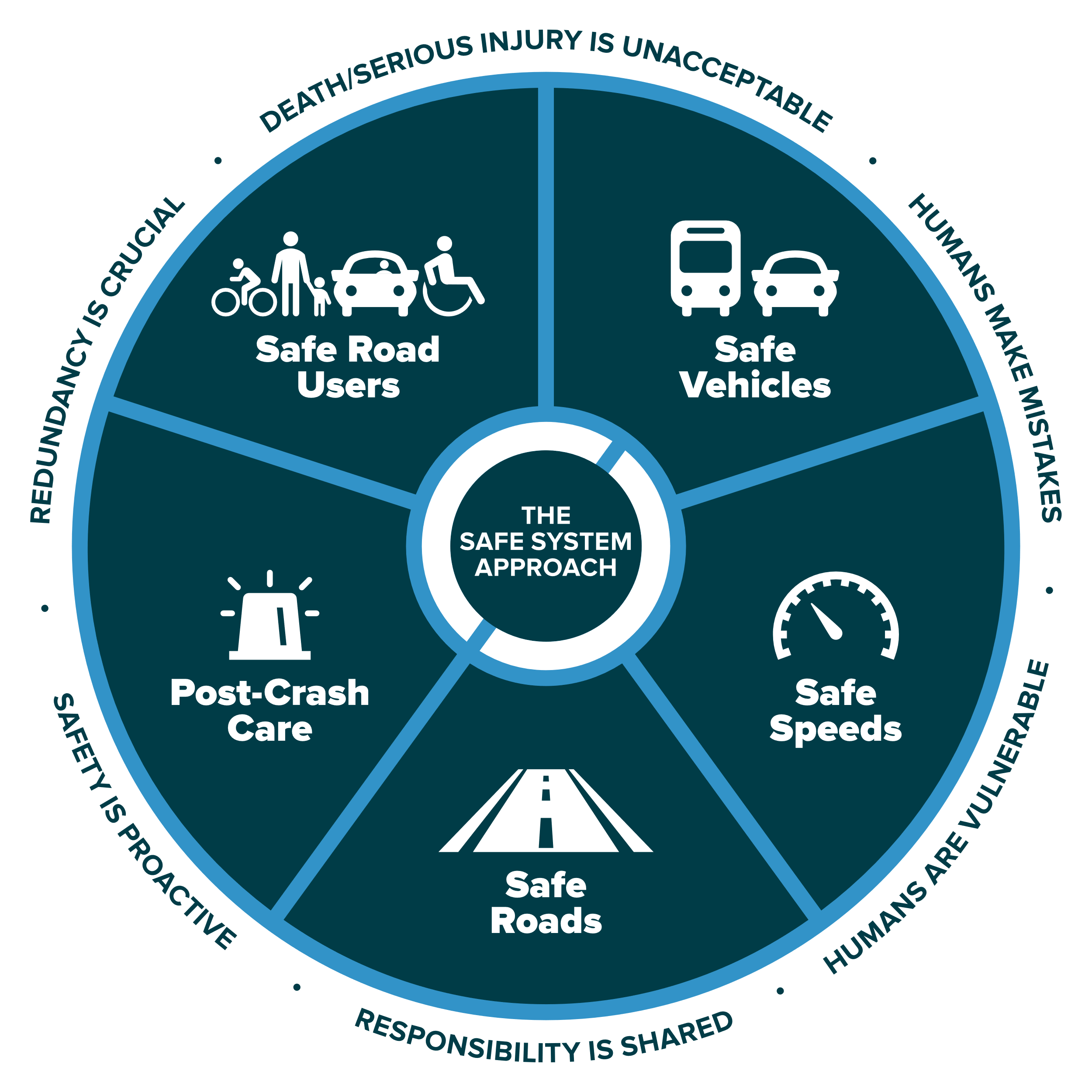 RSAs are a great way to implement the Safe System Approach
Safe System Principles
Safe System Elements
Humans make mistakes
Humans are vulnerable
Death & Serious Injuries are unacceptable
Safety is proactive
Redundancy is crucial
Responsibility is shared
Safe road users
Safe vehicles
Safe speeds
Safe roads
Post-crash care
RSAs are a great way to implement the Safe System Approach
Safe System Principles
Safe System Elements
Humans make mistakes
Humans are vulnerable
Death & Serious Injuries are unacceptable
Safety is proactive
Redundancy is crucial
Responsibility is shared
Safe road users
Safe vehicles
Safe speeds
Safe roads
Post-crash care
What causes Fatal & Serious Injury Crashes?
What causes Fatal & Serious Injury Crashes?
The transfer of too much kinetic energy to the human body.

Kinetic Energy = ½ mass x velocity2
What causes Fatal & Serious Injury Crashes?
The transfer of too much kinetic energy to the human body.

Kinetic Energy = ½ mass x velocity2

As transportation system managers, our number focus need to be:
managing kinetic energy!
Managing kinetic energy involves:
Managing 
speed
Managing 
crash angles
Managing 
crash energy distribution
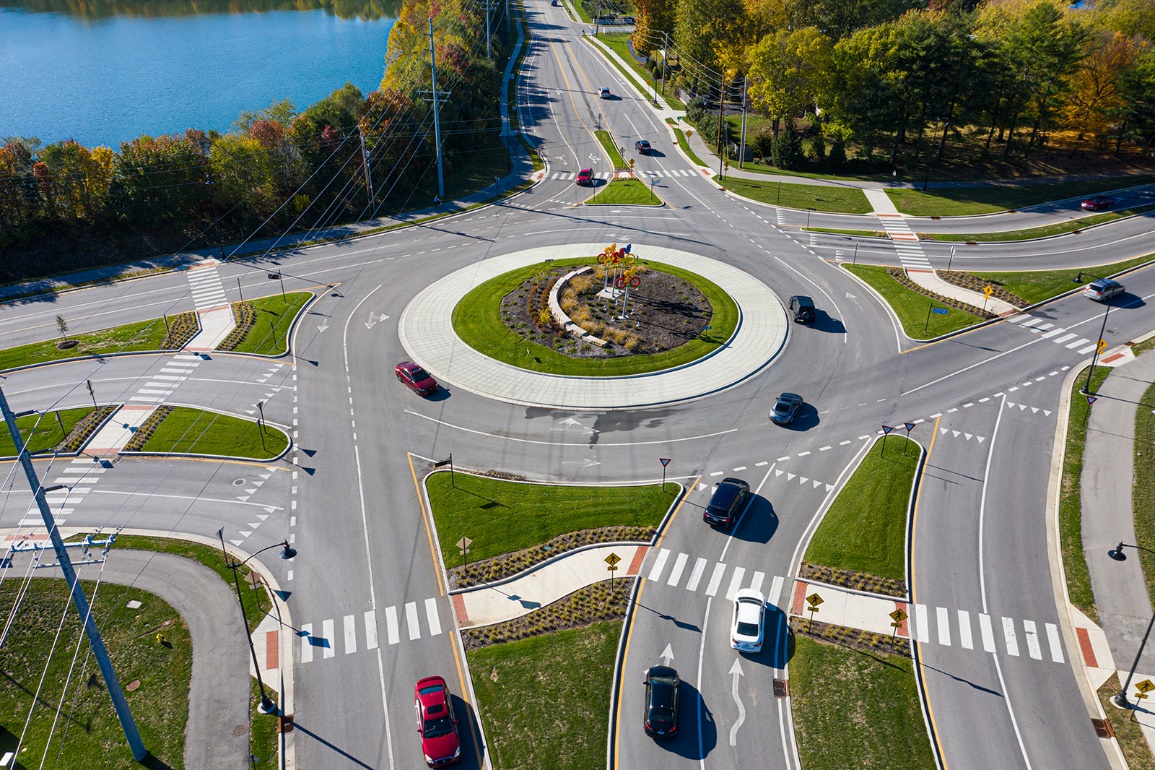 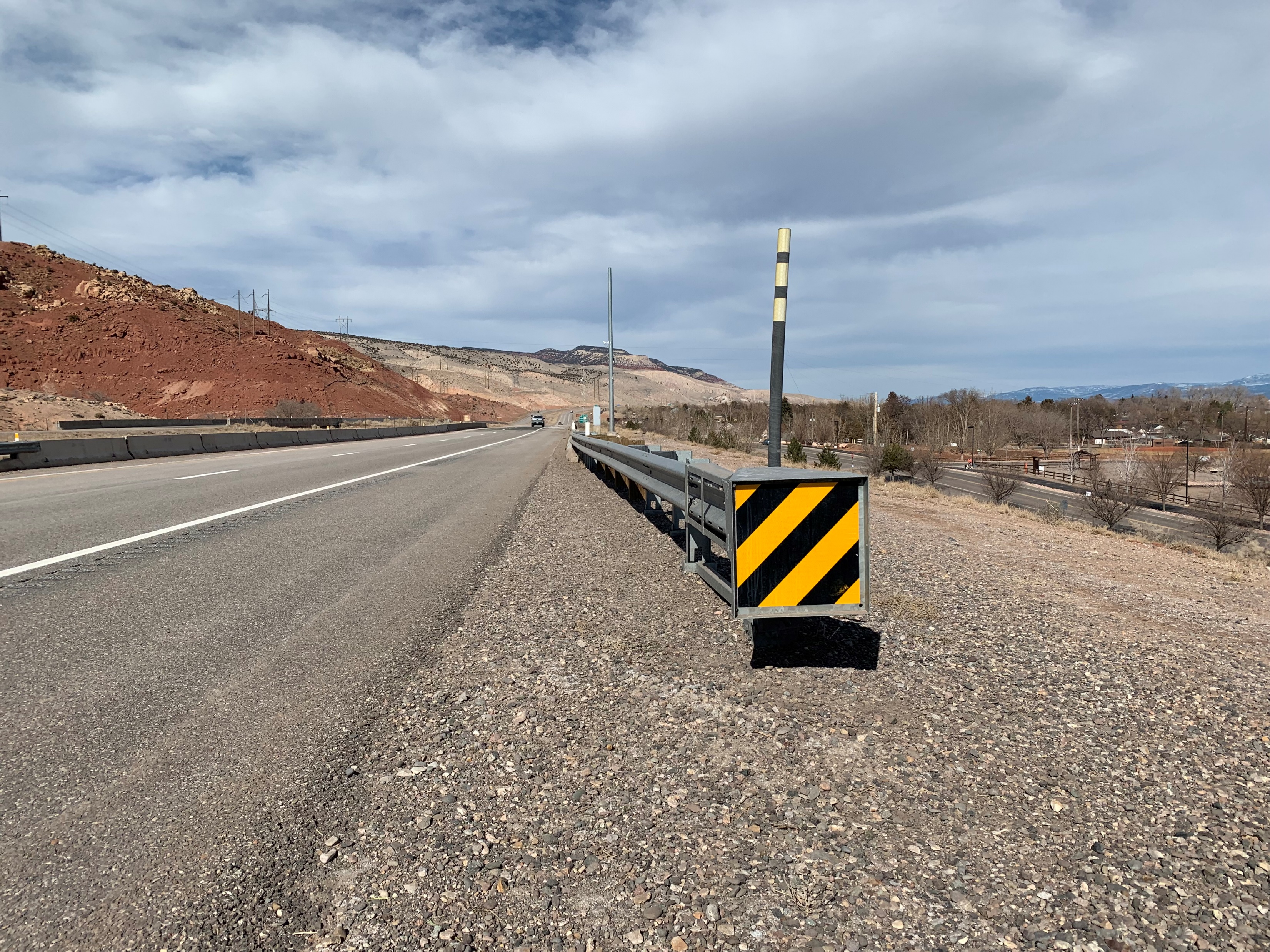 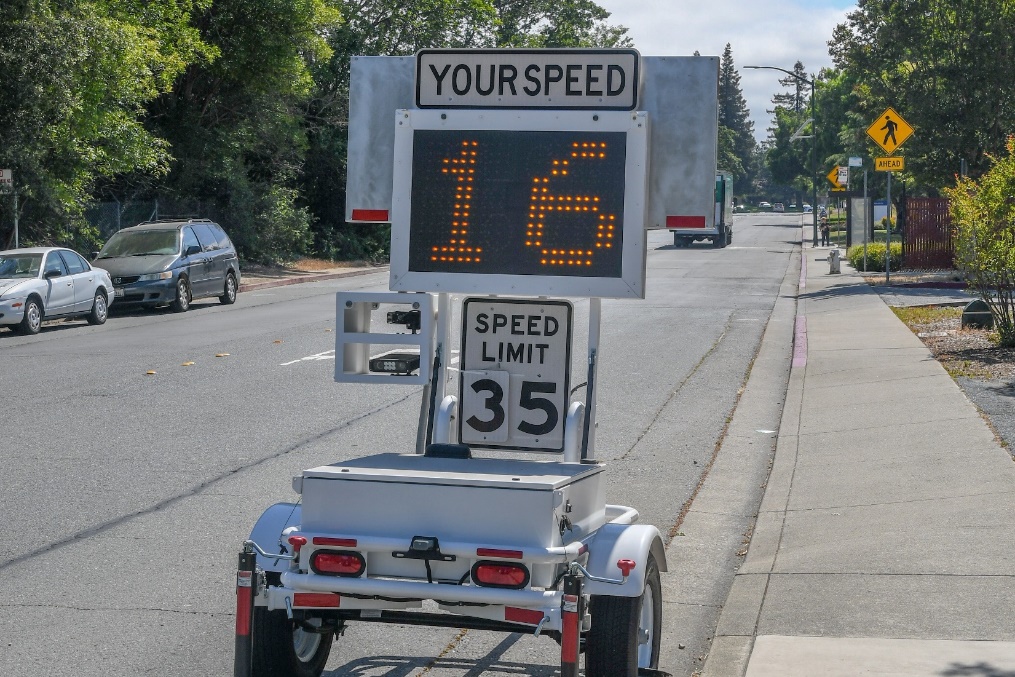 Source: Fehr & Peers
Source: City of Carmel, IN
Source: FHWA
Managing kinetic energy involves:
Separating road users 
in space
Separating road users 
in time
Increasing road user
awareness
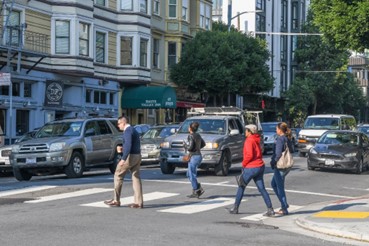 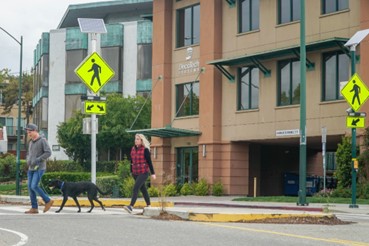 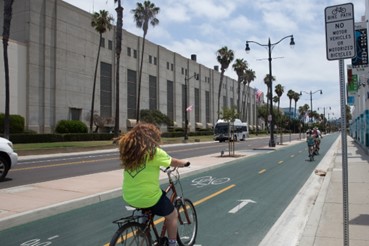 Source: Fehr & Peers
Source: Fehr & Peers
Source: Fehr & Peers
Managing kinetic energy involves:
Preventing high kinetic energy crash types
Analyzing and decreasing conflict points
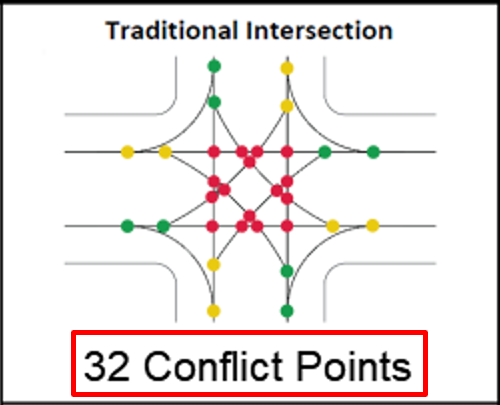 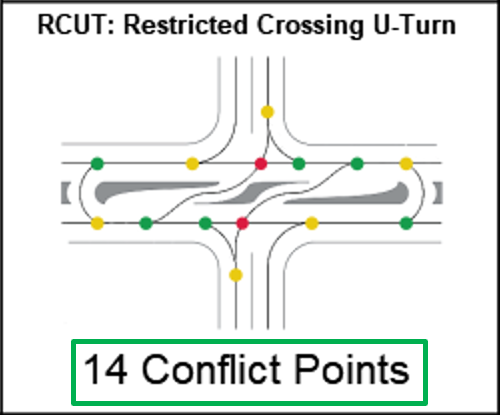 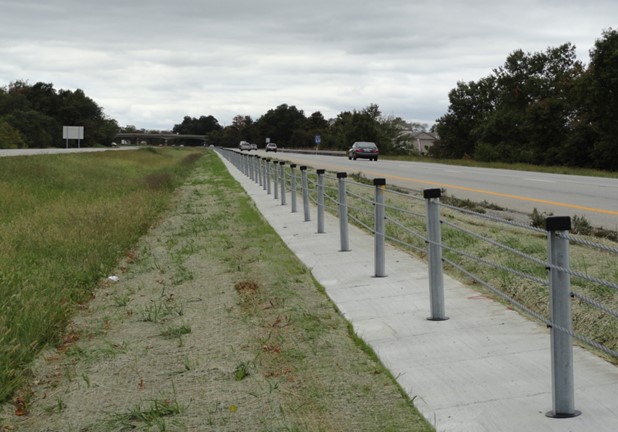 Source: KYTC
Source: KYTC
Are RSAs in Project Development Really New?
Traditional Safety Review
Road Safety Assessment
Benefits of RSAs in 
Project Development
Promotes awareness of safe design practices across KYTC and our partners
Helps produce designs that lower the frequency and risk of severe crashes
Gives project teams another opportunity to consider multimodal safety concerns and integrate multimodal best practices
Benefits of RSAs in 
Project Development
An excellent opportunity to consider both human factors and human behaviors for all road users in all facets of a project’s design
Human factors are the capabilities and limitations because we are human
I can’t see through a tree (I’m not superman)
We absolutely must design for human factors
Human behaviors are things in which we choose to do
The speed I drive my vehicle is a choice
Our designs may not perfectly control human behaviors, but our designs can have an influence
Benefits of RSAs in 
Project Development
Can lower overall project lifecycle costs
Less maintenance costs (e.g. flattened roadside slope vs. guardrail)
Less future reconstruction costs
It’s much more expensive to tweak the design after a project is constructed and in-service vs. adjusting during the D phase 
Less societal costs
Fewer severe crashes
Less severe crashes =  fewer liability claims for KYTC and our partners, insurance companies, and ultimately the public
RSA Resources
FHWA’s RSA Resource webpage:
https://highways.dot.gov/safety/data-analysis-tools/rsa/rsa-resources
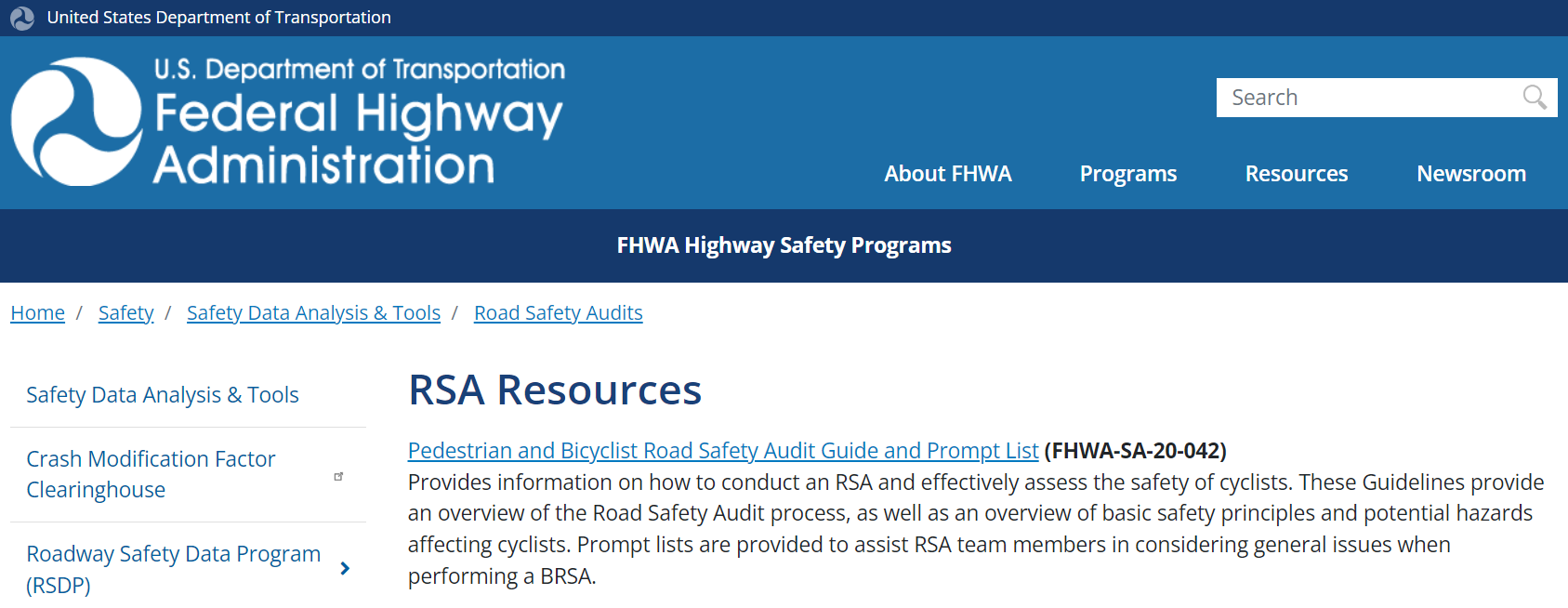 RSA Resources
FHWA’s RSA Resource webpage:
https://highways.dot.gov/safety/data-analysis-tools/rsa/rsa-resources

RSA guidelines
Ped & bike RSA guidance and prompt list
Using IHSDM in the RSA process
Using 3-D visualization in the RSA process
As we get better using ORD, I suspect 3-D visualization will become easier and extremely useful for RSAs in project development
Why RSAs in Project Development
Identification of roadway elements (or lack of elements) that may present a safety concern
To what extent
To which road users
Under what circumstances
Identification of potential safety improvement opportunities (no matter how small or large) to mitigate identified safety concerns
Questions?
Contact info:
Michael Vaughn, PE
Traffic Safety Branch
Division of Traffic Operations
Kentucky Transportation Cabinet
Mike.Vaughn@ky.gov